Where is all the water?
Water Cycle-Lesson 1
Goals:
I will understand that water is found in various locations on Earth which vary in volume.

 I will write a list of locations where water can be found
With your team, come up with a list of different locations where water can be found on Earth. You will each write the list down on your note sheet. 

Examples:
Swimming pools
Oceans
Fish tanks
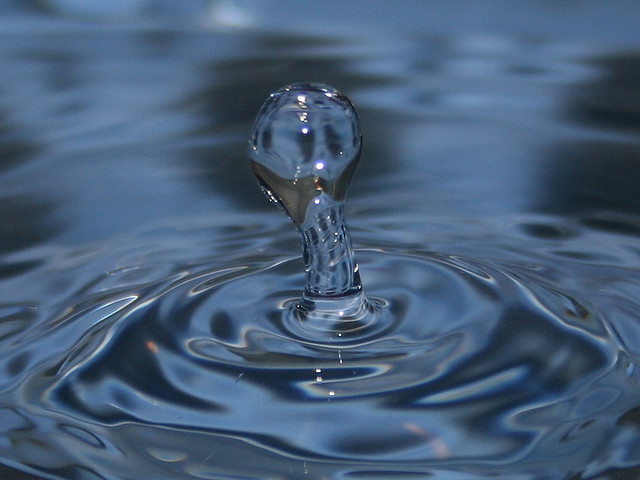 Fresh Water
Salt water
Glaciers
Let’s predict!
100 beans represent the amount of water on Earth
With your team divide the beans among salt water, fresh water, and glaciers depending on your predictions.
Create a pie chart showing your predictions (the amounts will add up to 100%)
Actual percentages:
Create a correct model using the beans
Sit quietly as I check your team’s work.
The water that is on the Earth has always existed.
There is no way to create new water.
If there is no way to make NEW water, where does rain water come from?
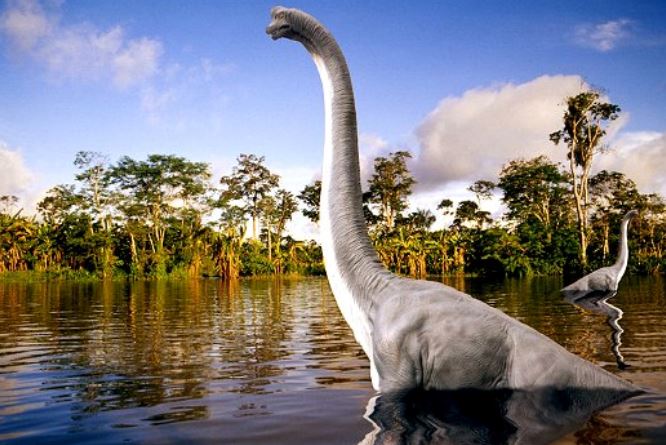 Why is it important to conserve fresh water?
Such a small portion of Earth’s water is fresh.
Fresh water is the only water we can use for drinking, bathing, farming, etc. 
There is no way to create more water.
Although fresh water doesn’t disappear, when we use it it enters a different part of the water cycle where it becomes temporarily unavailable.
Did we meet our goals?
I will understand that water is found in various locations on Earth which vary in volume.

 I will write a list of locations where water can be found
Help me to help you!
What is something you really want to learn about during the water cycle unit?
* Write it on the back of your note sheet and turn it in to the black box.